LESSON3Dates and Time
第三课：时间
夏千舒 XIA,Qianshu
9th 29.2019
01
fù xí 复习Review
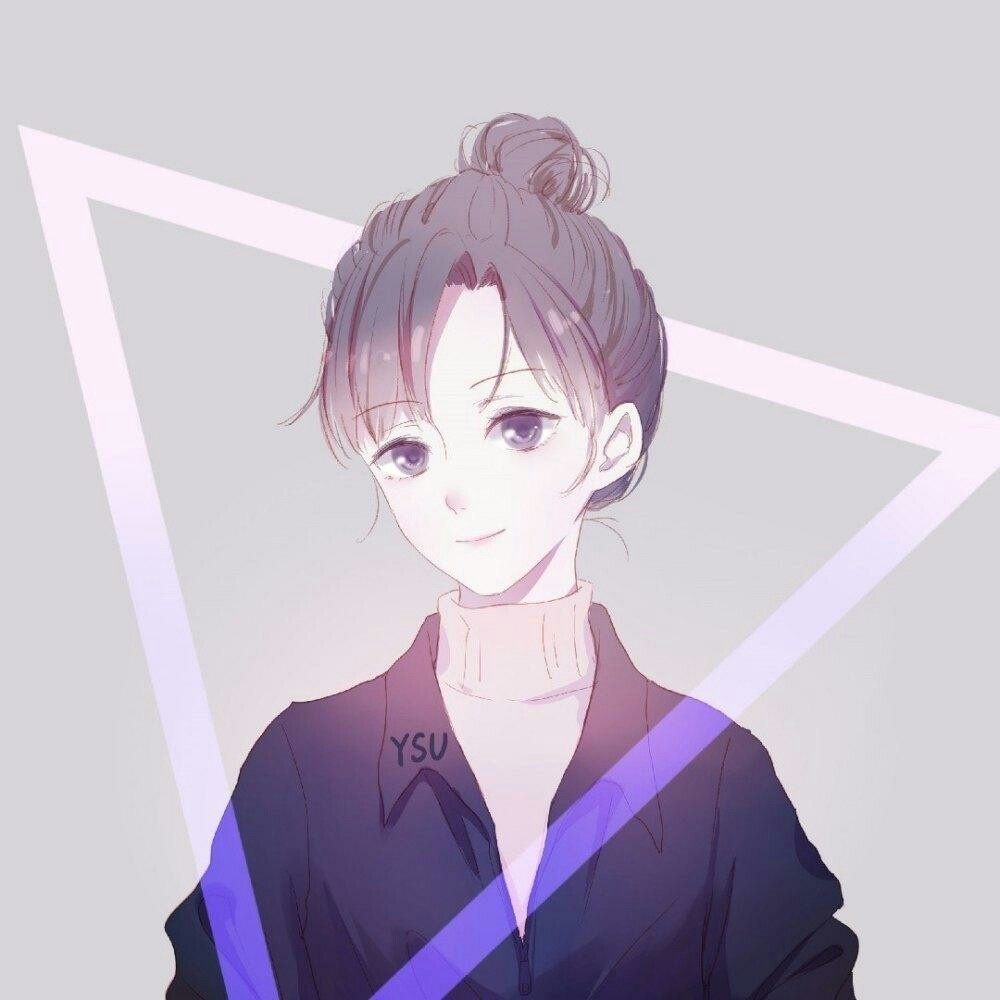 Mòlì
1.茉莉 Jasmine
    
2.皓月 moon

3.星辰 star

4飞羽 Feather
 
5.伊淼 water

6.伊人  beautiful woman

7.乔伊
Kěfān
8.可帆 sailboat

9.马甜sweet
Hàoyuè
Mǎtián
Xīngchén
Fēiyǔ
Yī miǎo
Yīrén
Qiáoyī
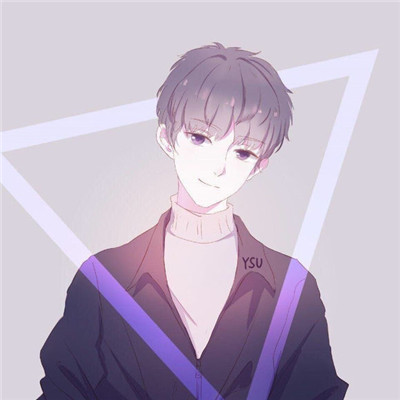 1.明宇 universe
    
2.江云 river，clouds

3.高达high，broadminded

4江羽 Feather
 
5.王森 forest

6.牛犇 bull

7.石磊solid stones
Míngyǔ
Ài mò
8.爱默 silence  
   
9.天 sky

10.云卓 excellence

11.李洋ocean

12.子晨 morning

13.卫昂 Imposing appearance

14 山宇 mountain
Jiāng yún
Tiān
Gāodá
Yúnzhuó
Jiāngyǔ
Lǐyáng
Wángsēn
Zĭ chén
Niúbēn
Wèiáng
Shílěi
Shānyǔ
shēngrì
生日
九月十二号
jiǔ yuè shí èr hào
September 12
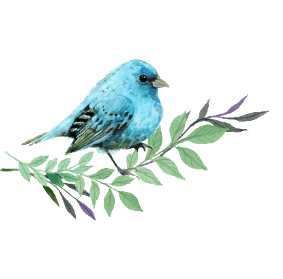 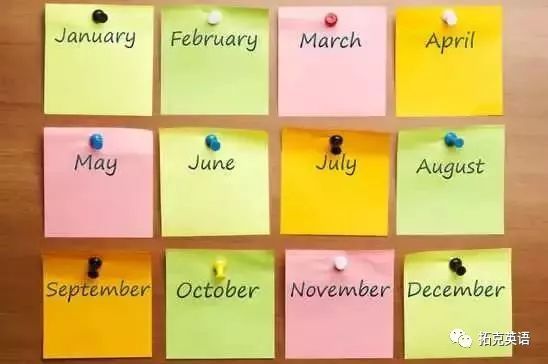 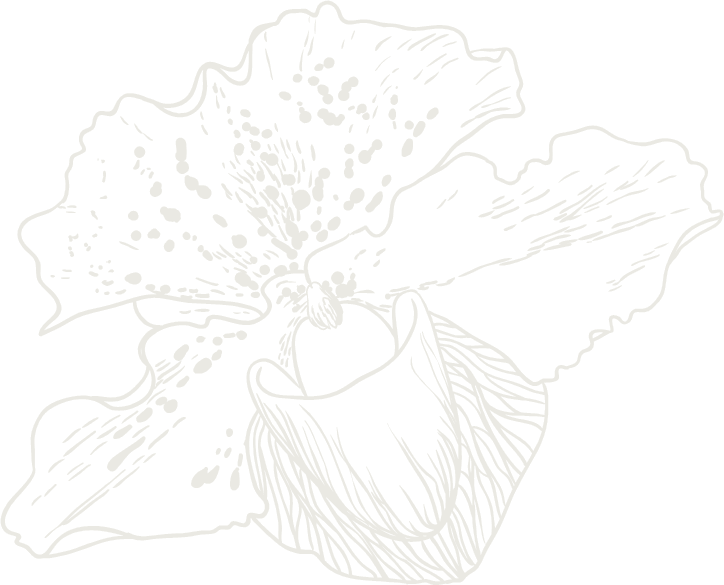 yīyuè
一月
èryuè
二月
sānyuè
三月
sìyuè
四月
qīyuè
七月
bāyuè
八月
liùyuè
六月
wŭyuè
五月
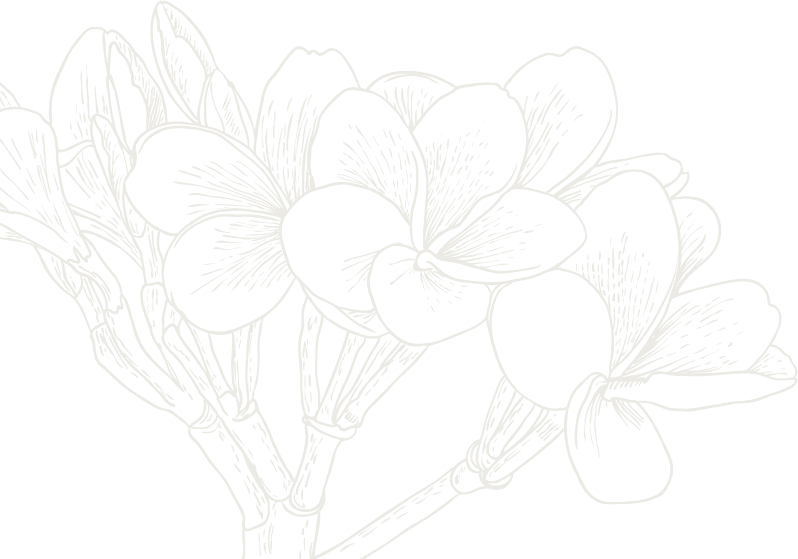 jiŭyuè
九月
shíèryuè
十二月
shíyīyuè
十一月
shíyuè
十月
A：你的生日是几月几号？

B：                               ，你呢？

A：                                 。
Nǐ de shēng rì shì jǐ yuè jǐ hào
xīngqīsì
星期四
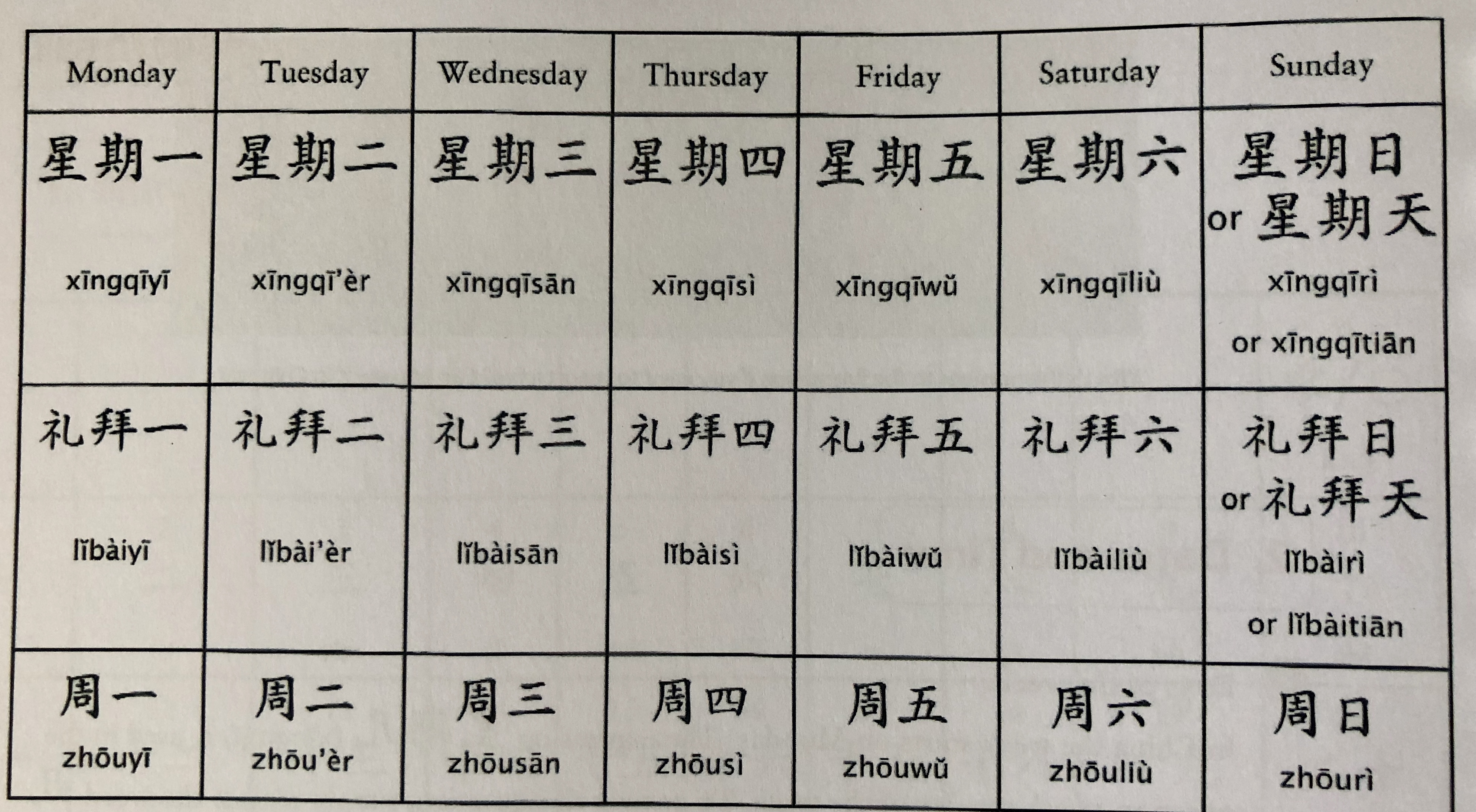 jīntiān shì xīngqī jǐ？ 
今天是星期几？What day is today?
jīntiān 
今天（Today）：             。
zuótiān 
昨天（Yesterday）：          。
míngtiān 
明天（Tomorrow）：          。
suì
shíbā
岁
十八
jīn nián  duō   dà
大
多
今年
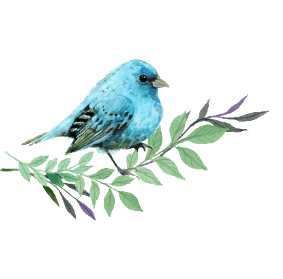 nǐ jīn nián duō dà
A：你今年多大？

B：                               ，你呢？

A：                                 。
chī fàn
吃 饭
zěnmeyàng
怎么样
xièxiè
谢谢
xǐhuān
喜欢
cài
菜
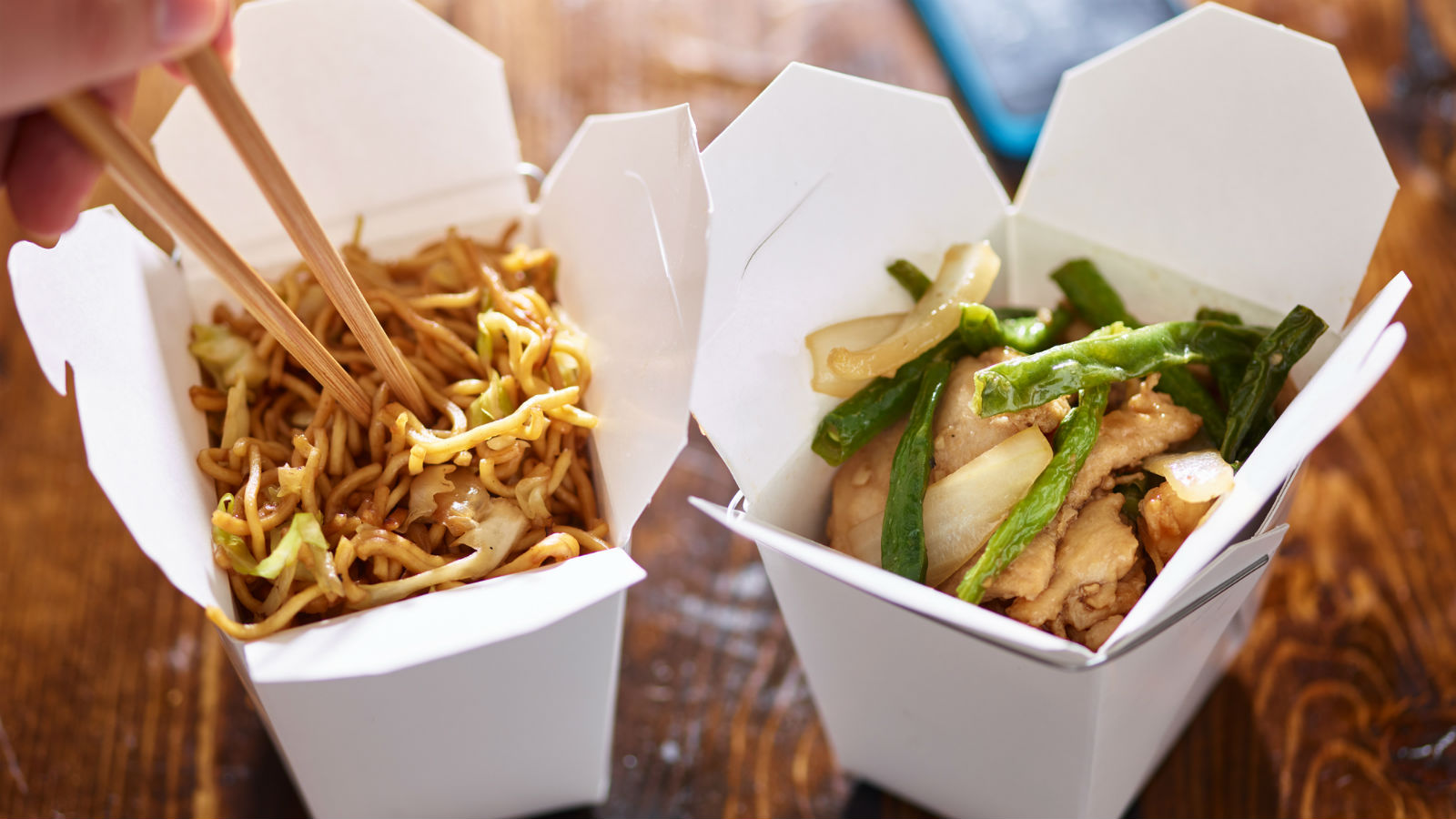 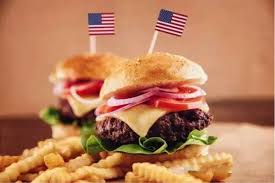 zhōngguó cài 
   中国菜
měiguó cài 
美国菜
wǒ xǐhuān chī Zhōngguó cài ， nǐ ne？
A：我喜欢吃中国菜，你呢？

B：                               。
háishì
还是
kěshì
可是
diăn
点
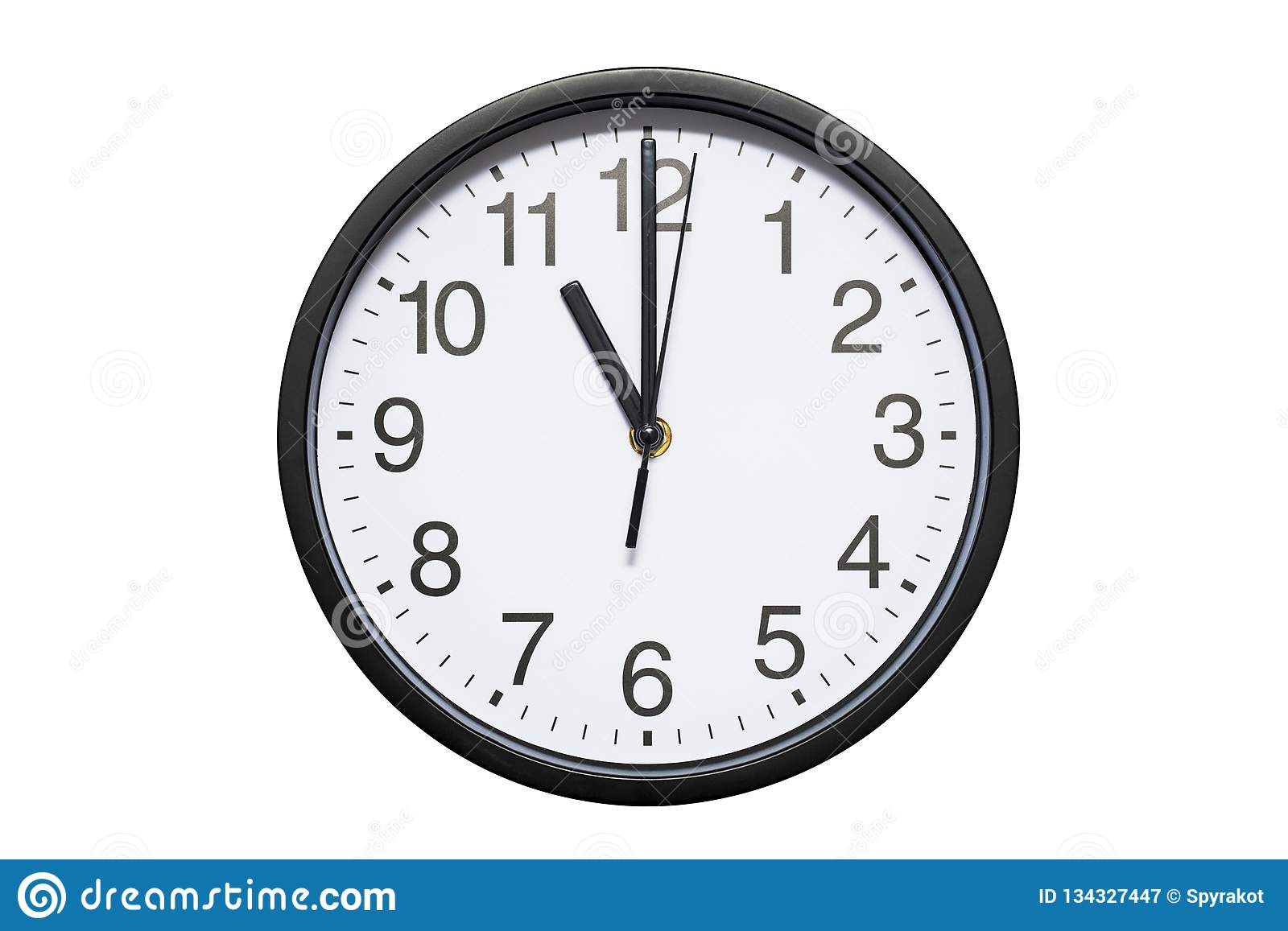 A：几点？jǐ diǎn ？
B：十一点。shí yī diǎn
bàn
半
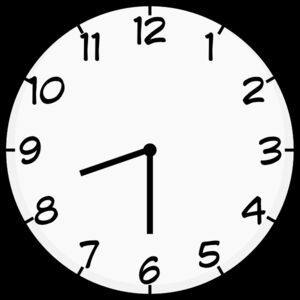 A：几点？jǐ diǎn 
B：八点半。bā diǎn bàn
wǎn shàng
jiàn
晚上
见
zàijiàn
再见
October 16    
August 15
November 18
December  1
June 12    
July 14
May 18
April  6
September 22     January 18
February 24
March 5
2019
2018
1977
1996
1994
1998
1969
1988
2012
2022
2003
2004
02
New Lesson
Friday,February 1,2019

Saturday,August 10,2019

Tuesday,September 18,2018

Wednesday,February 28,2018

Monday,July 1,2019

Sunday,June 8,2019

Thursday,May 3,2019

Friday,October 25,2019

Wednesday,Novmber 20,2019

Sunday,December29,2019

Wednesday,January1,2020
word order for dates
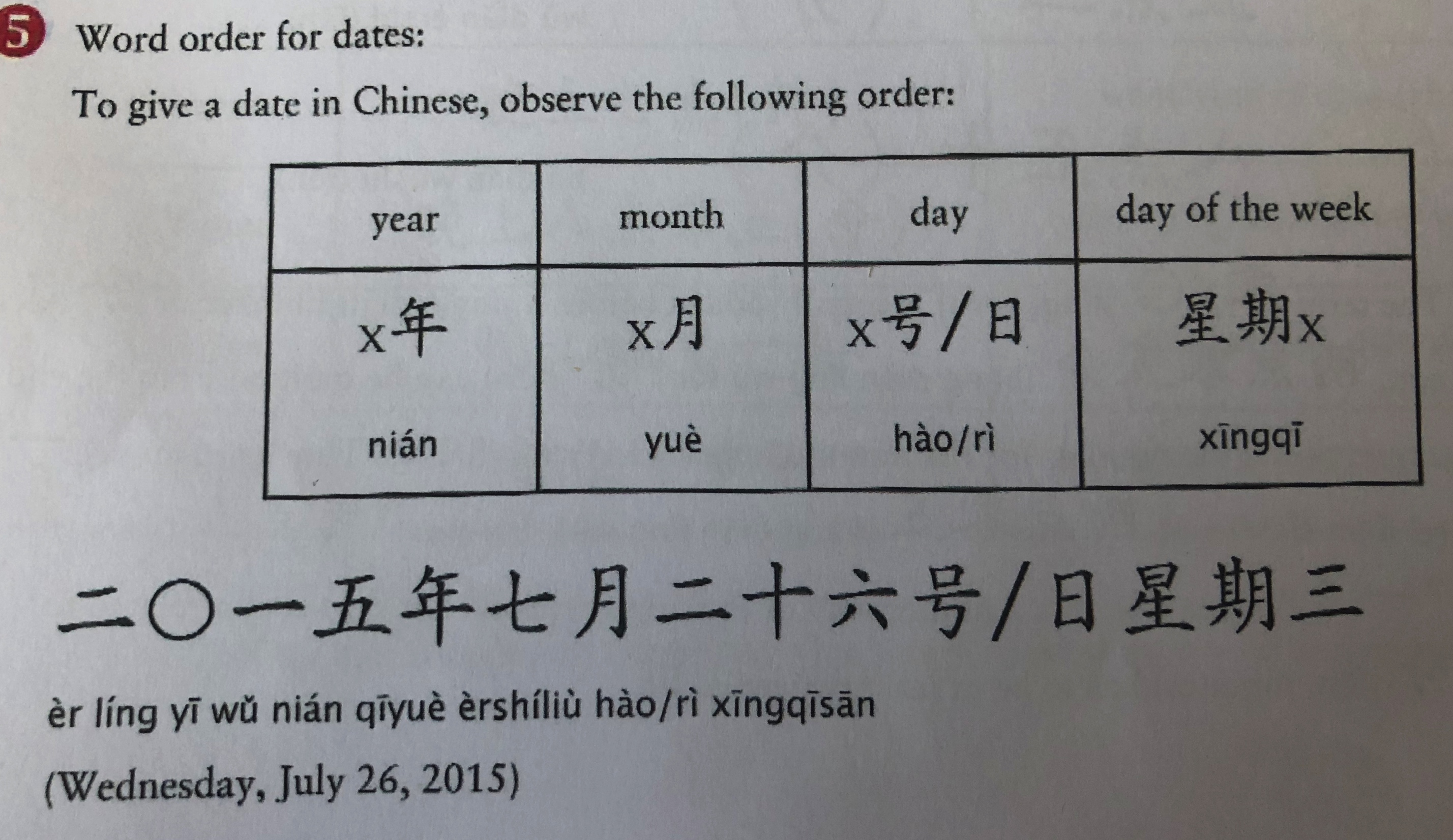 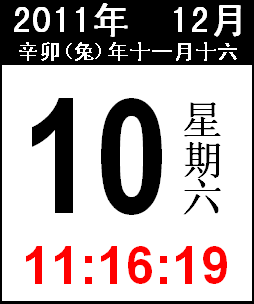 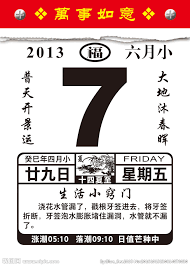 1.The date on this calendar is                              
2.The day of the week is                 
3. Next month is                 
4.The day after tomorrow is a
Telling time：
These terms are used to tell time ：点／点钟（diăn／diănzhōng，o’clock）,半（bàn，half hour），刻（kè, quarter hour),and分（fēn，minute）
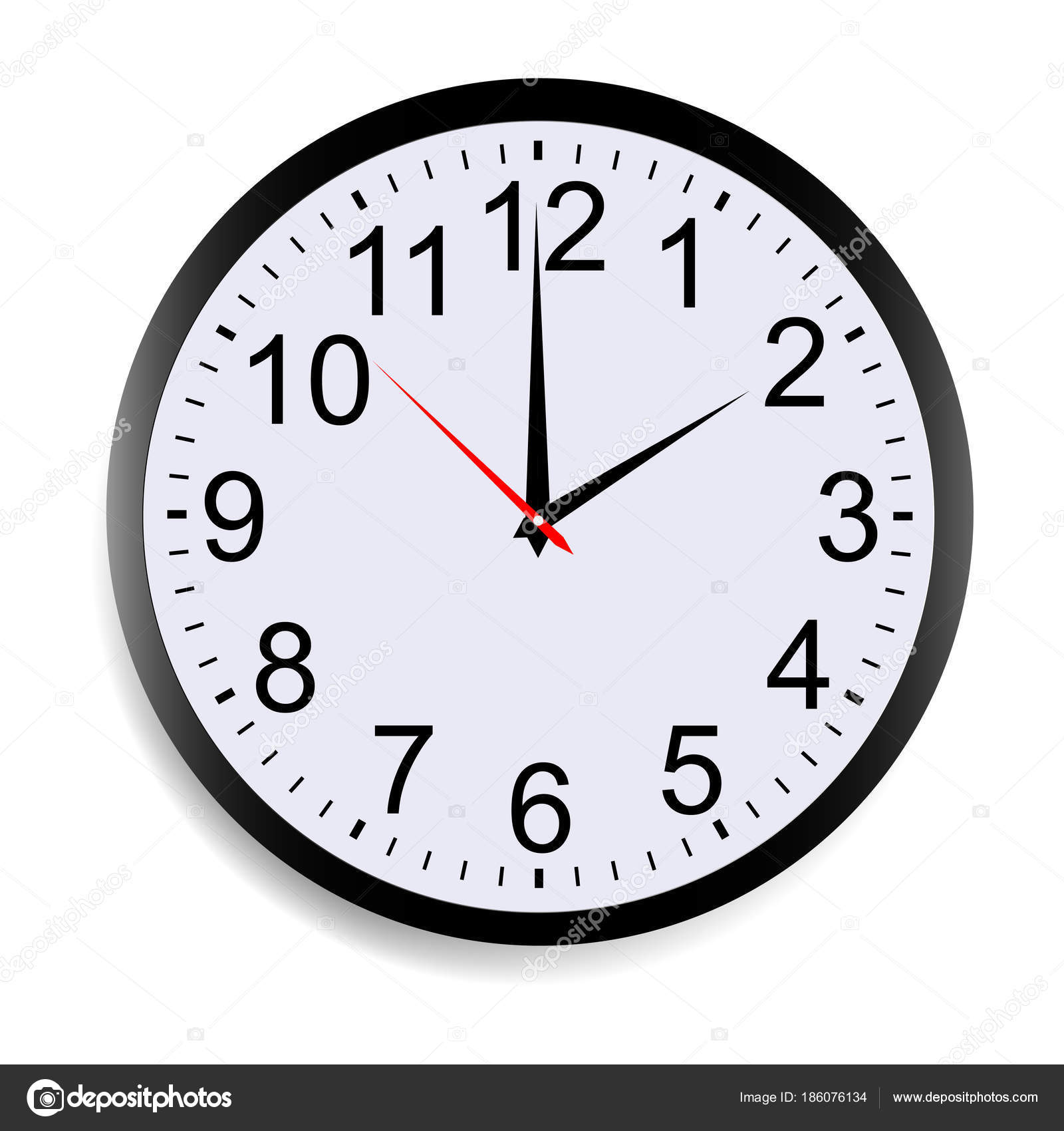 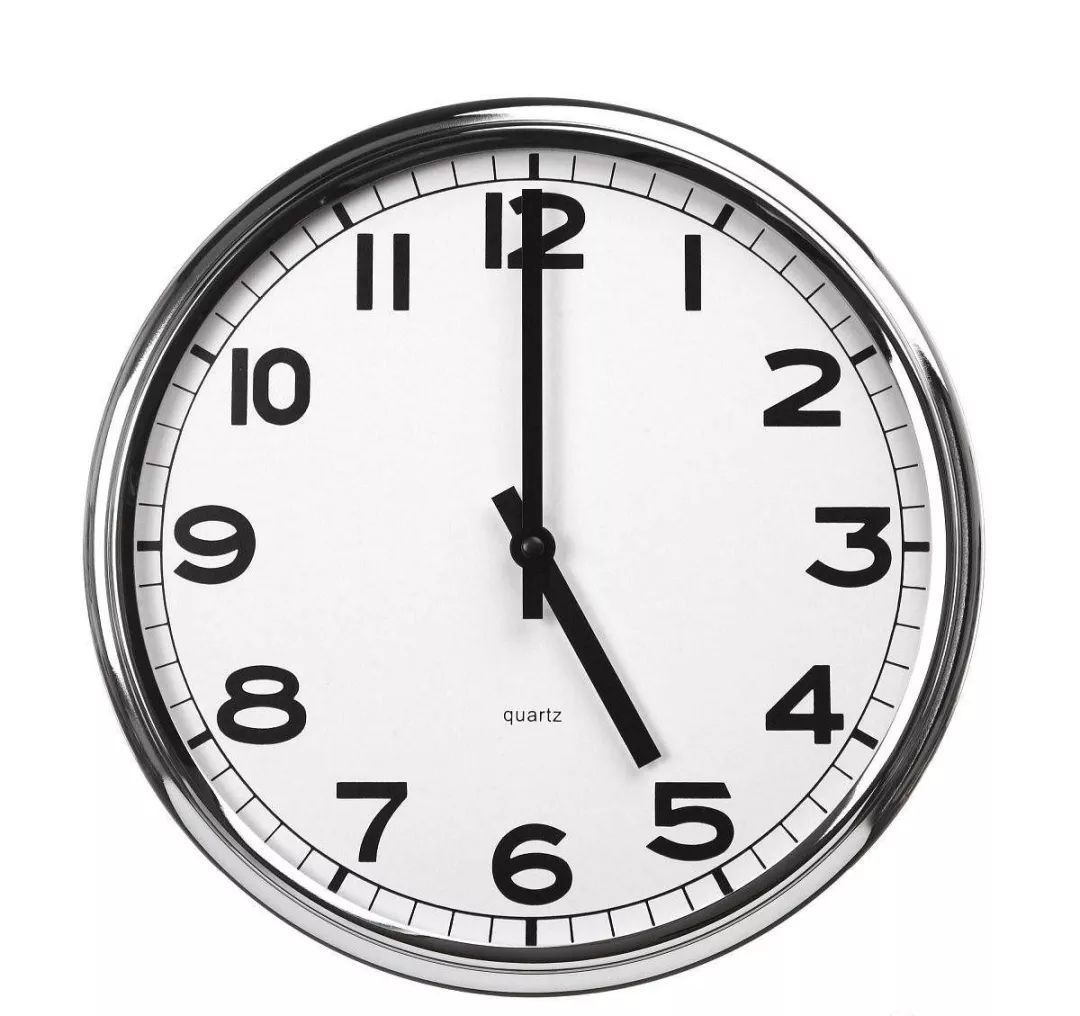 A：HOUR 点／点钟
wǒ men jǐ diǎn jiàn ？
A：我们几点见？

B：                 。
wǒ men wǔ diǎn jiàn 
    我们五点见
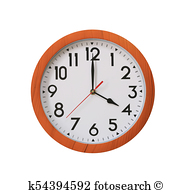 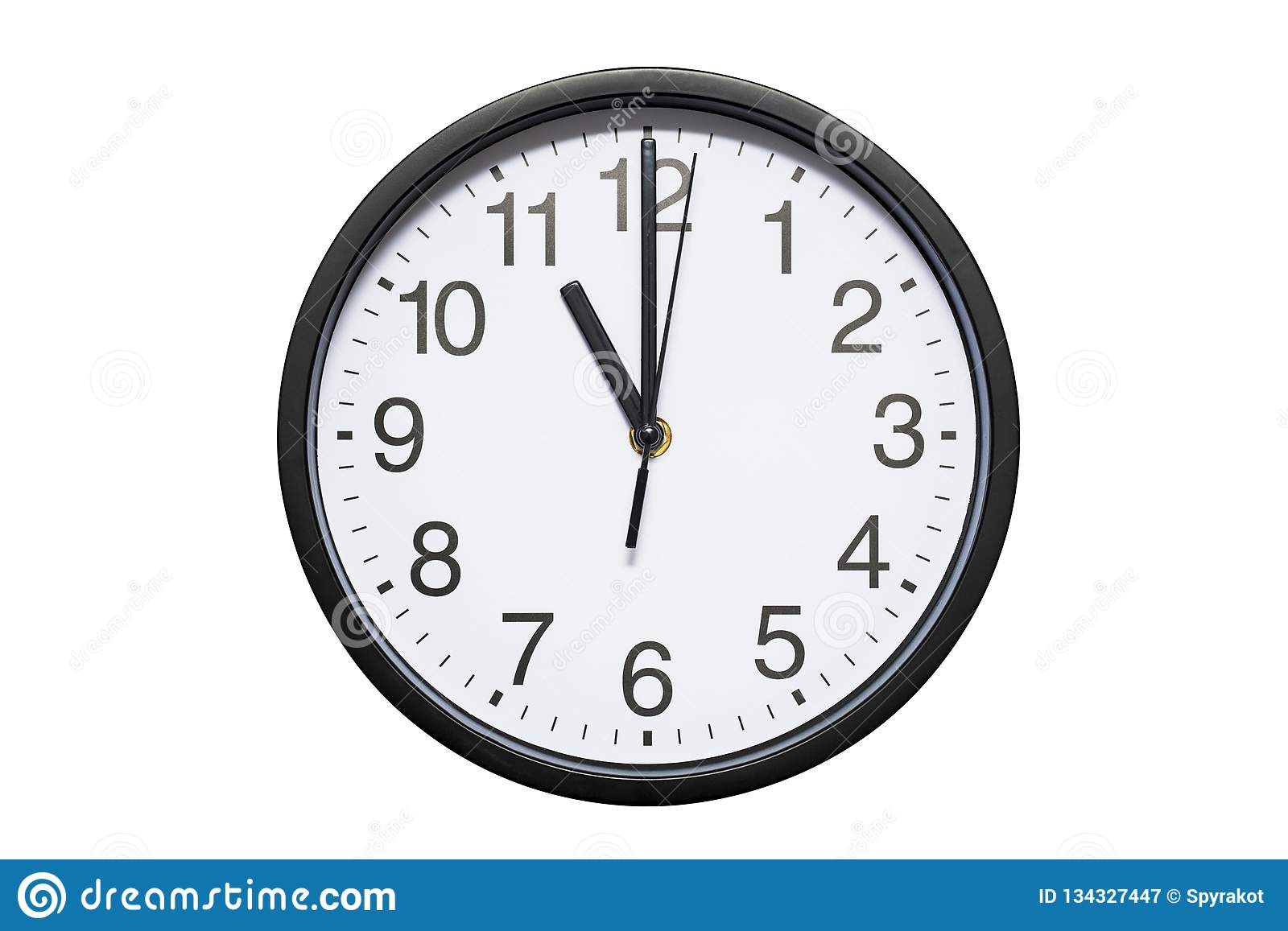 Telling time：
These terms are used to tell time ：点／点钟（diăn／diănzhōng，o’clock）,半（bàn，half hour），刻（kè, quarter hour),and分（fēn，minute）
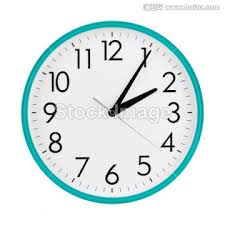 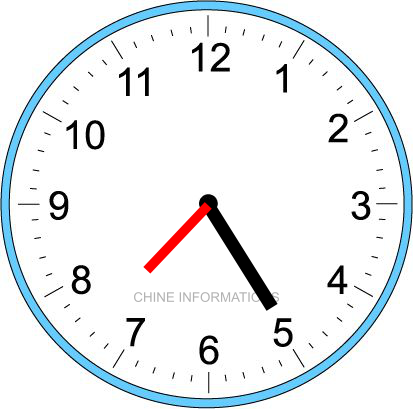 B:MINUTE 分
wǒ men jǐ diǎn jiàn ？
A：我们几点见？

B：                 。
wǒ men qī diǎn èr shí wǔ fēn jiàn
我们七点二十五分见
两点零／〇五（分）
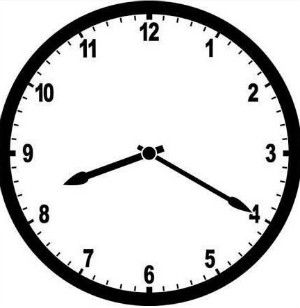 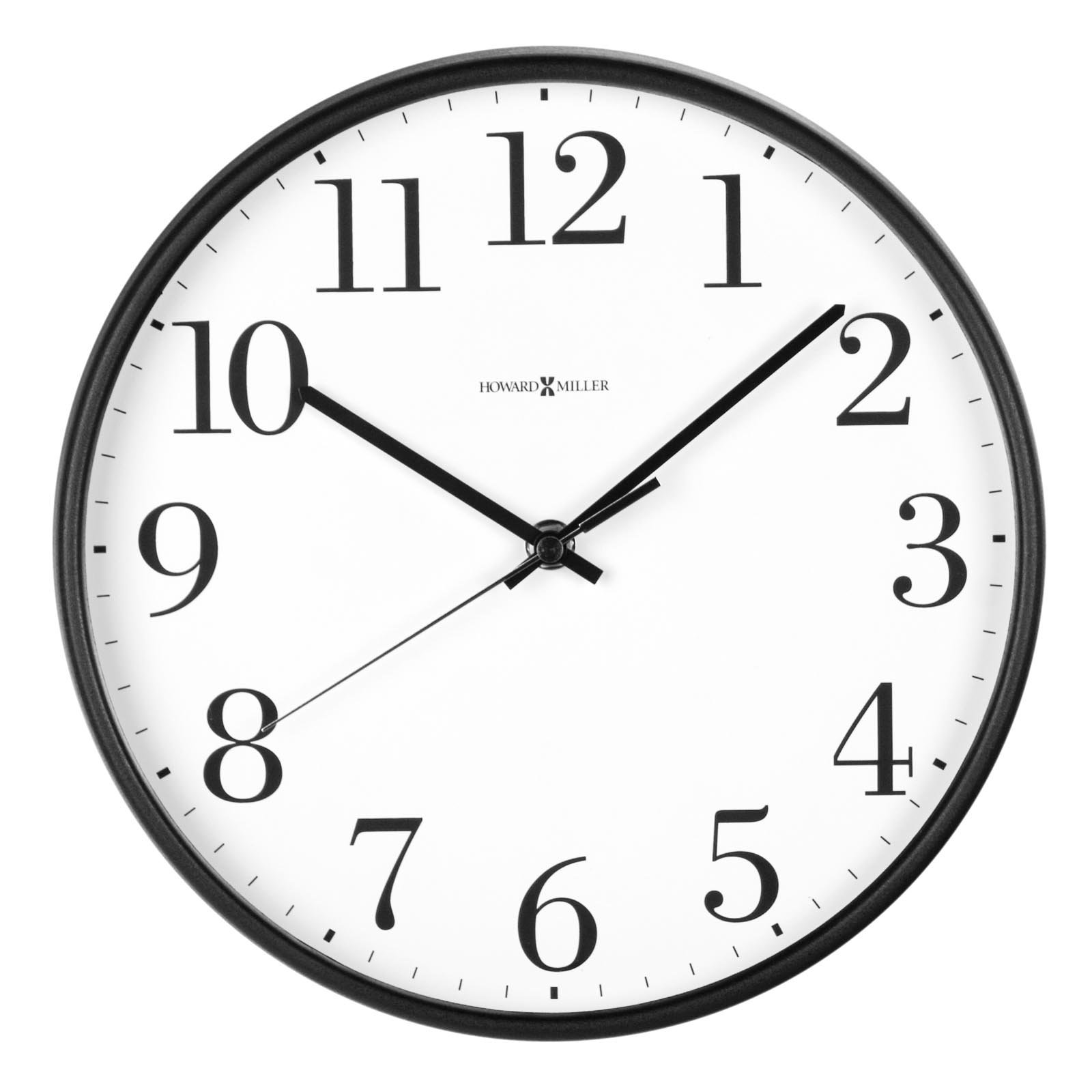 十点零／〇八（分）
Telling time：
These terms are used to tell time ：点／点钟（diăn／diănzhōng，o’clock）,半（bàn，half hour），刻（kè, quarter hour),and分（fēn，minute）
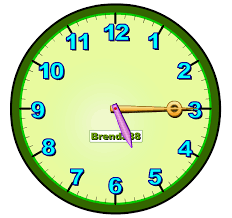 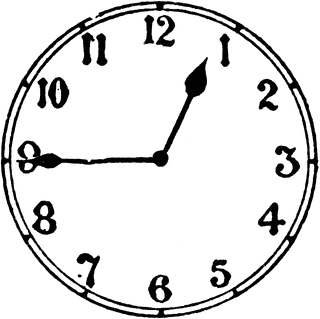 C:QUARTER HOUR 刻
wǒ men jǐ diǎn jiàn ？
A：我们几点见？

B：                 。
wǒ men wǔ diǎn yí kè jiàn
我们五点一刻见。
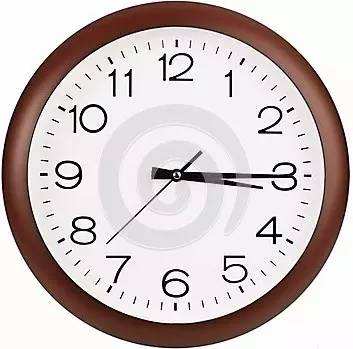 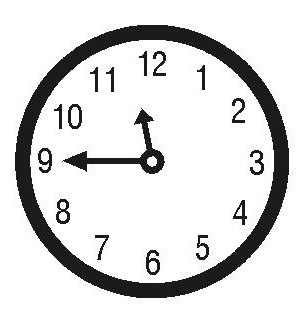 Telling time：
These terms are used to tell time ：点／点钟（diăn／diănzhōng，o’clock）,半（bàn，half hour），刻（kè, quarter hour),and分（fēn，minute）
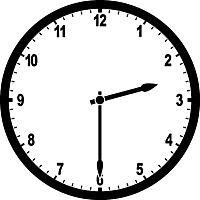 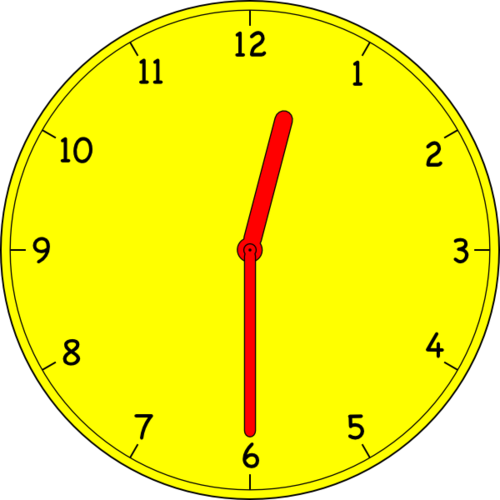 D:HALF HOUR 半
wǒ men jǐ diǎn jiàn ？
A：我们几点见？

B：                 。
wǒ men shí èr diǎn bàn jiàn。
      我们十二点半见。
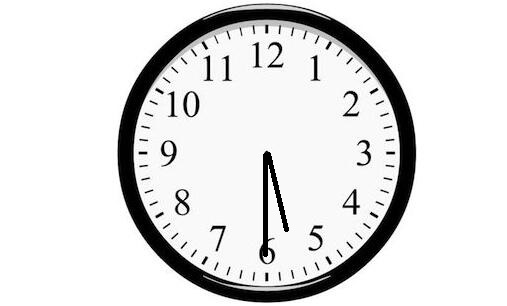 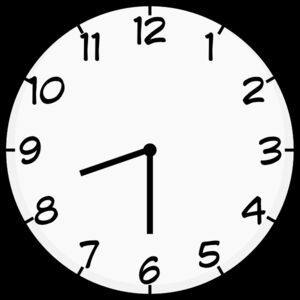 Telling time：
These terms are used to tell time ：点／点钟（diăn／diănzhōng，o’clock）,半（bàn，half hour），刻（kè, quarter hour),and分（fēn，minute）
E:EVENINGTIME
wǒ men jǐ diǎn jiàn ？
A：我们几点见？

B：                 。
wǒ men wǎn shàng qī diǎn jiàn
         我们晚上七点见。
wǎn shàng bā diǎn líng wǔ fēn
晚上八点零／〇五（分）
wǎn shàng jiǔ diǎn yí kè
晚上九点一刻
wǎn shàng shí diǎn bàn
晚上十点半
wǎn shàng shí yī diǎn sān kè
晚上十一点三刻
Pronouns as Modifiers and the Usage of the Particle 的（de）：
my mother
my father
his mother
我（的）妈妈
When the personal pronouns 我(wŏ,I),你(nĭ,you),and 他(tā,he) are followed by a term indicating a close personal relationship such as 妈妈（mother），弟弟（younger brother），家（family）the word 的 can be omitted. Otherwise 的 is generally required;e.g.,我的生日（my birthday），他的医生（his doctor）
your younger brother
my younger brother
his family
our family
my pen
my birthday
我的生日        我的笔       他的书
his book
his doctor
他的医生
The sentence structure of 我请你吃饭（Wŏ qĭng nĭ chī fàn，I will treat you to dinner ）你（nĭ,you ）is the object of the verb 请（qĭng, to treat）as well as the the subject of the second verb 吃（chī, to eat）
Wŏ qĭng nĭ chī fàn
Example:   我请你吃饭。
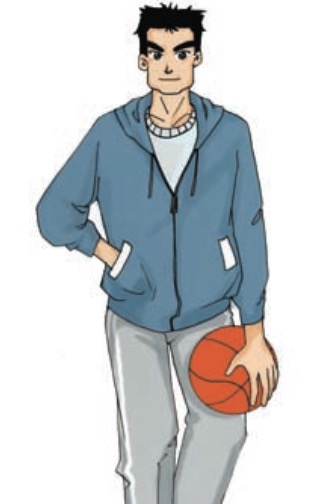 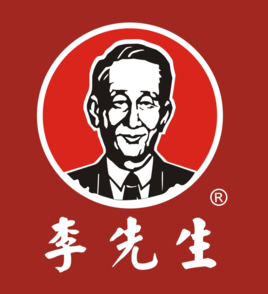 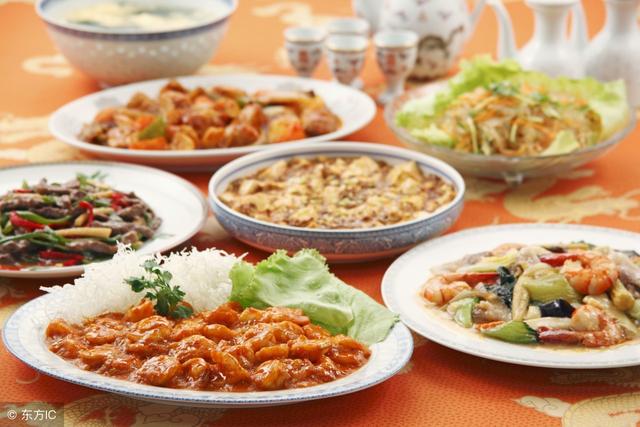 qǐng
chī
jīntiān wǎnshàng
吃
请
今天晚上
jīntiān wǎnshàng Lǐ xiānshēng qǐng Wángpéng chī Zhōngguó cài
今天晚上李先生请王朋吃中国菜
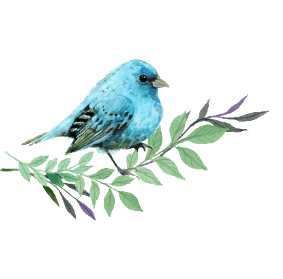 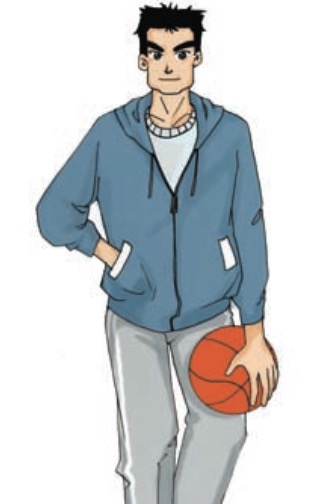 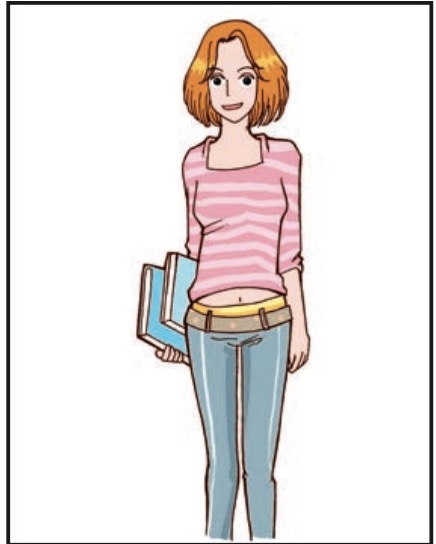 chī
qǐng
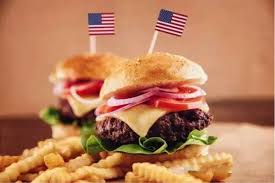 míng tiān 
明天
请
吃
wáng péng 
王朋
měi guó cài 
美国菜
lǐ yǒu 
李友
Míng tiān Wángpéng qǐng Lǐyǒu chī Měiguó cài
明天王朋请李友吃美国菜。
。
Alternative Questions：
The structure （是）…还是（shì…háishì, …or…）is used to form an alternative question. If there is another verb used in the predicate, the first 是 often can be omitted.
Example：
  Nǐ      zhōng guó  
1.你  中国人，
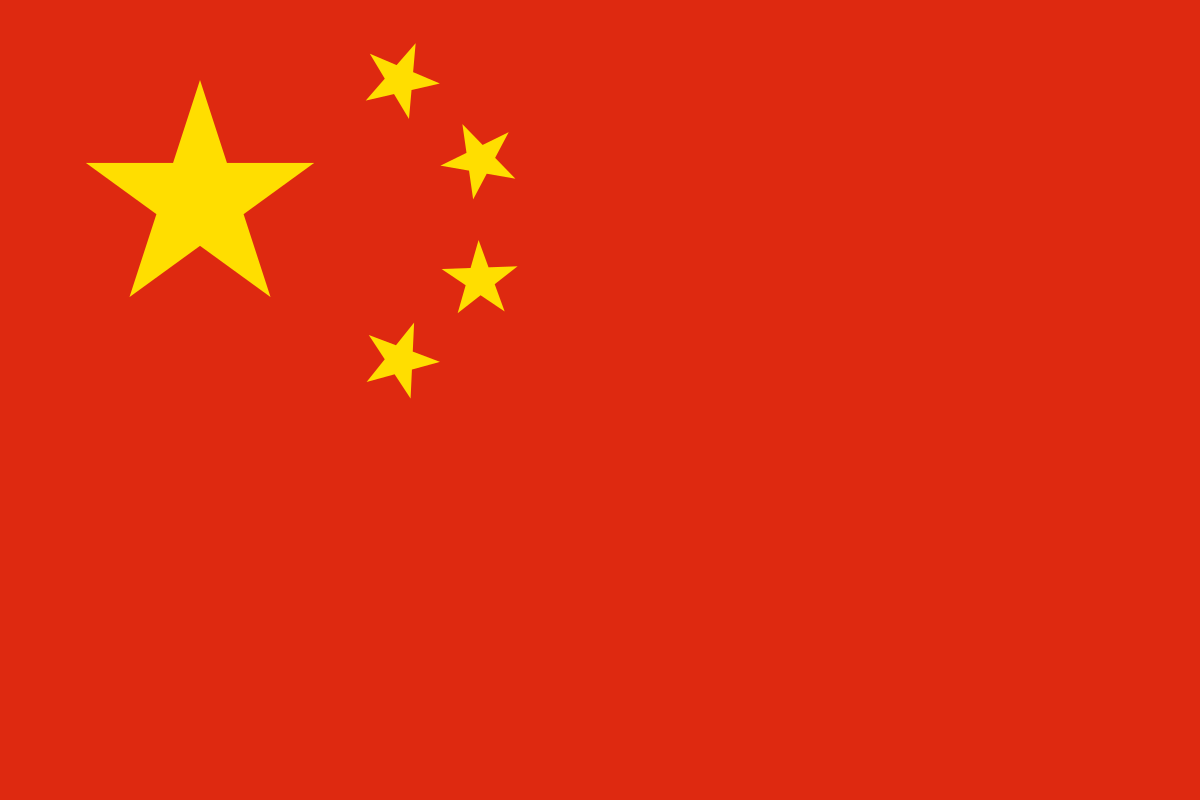 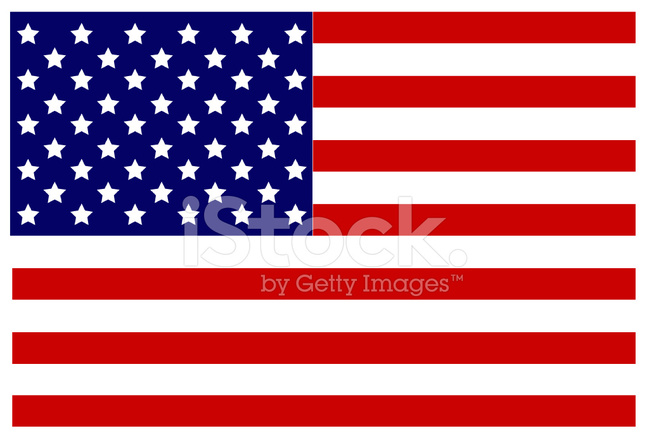 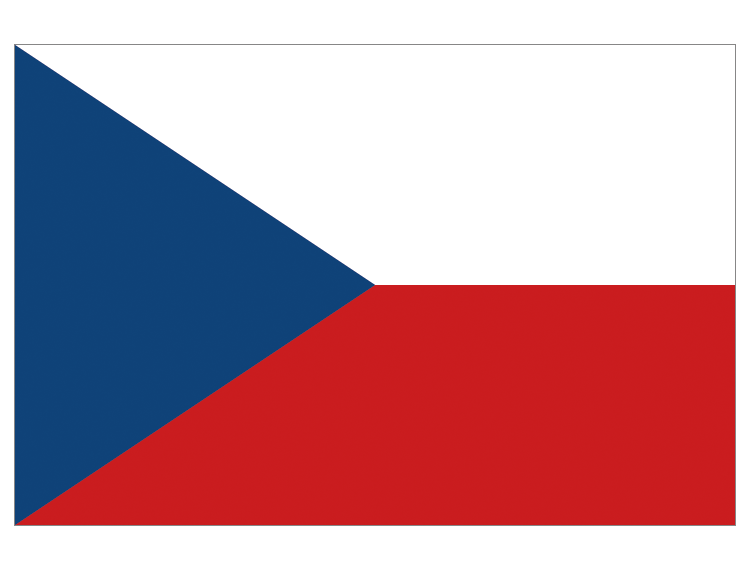 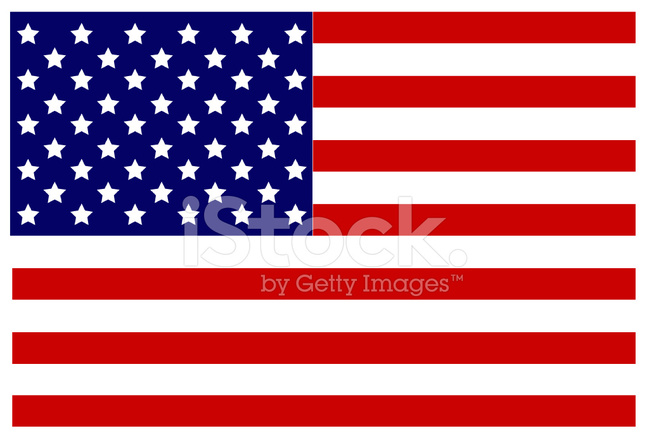 Nǐ      zhōng guó  
2.你   美国人，               ？  ?
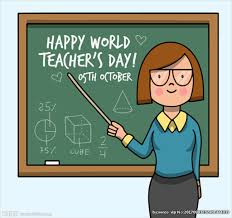 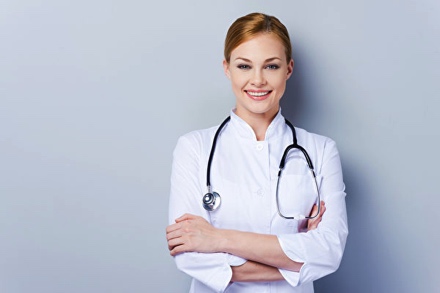 nǐ jiě jiě    zhōngguórén  
3.你姐姐   美国人，
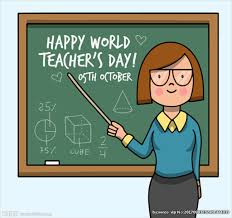 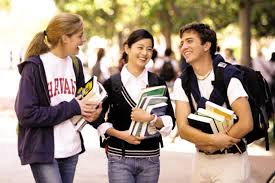 Nǐ   zhōngguóré 
4.你   美国人，
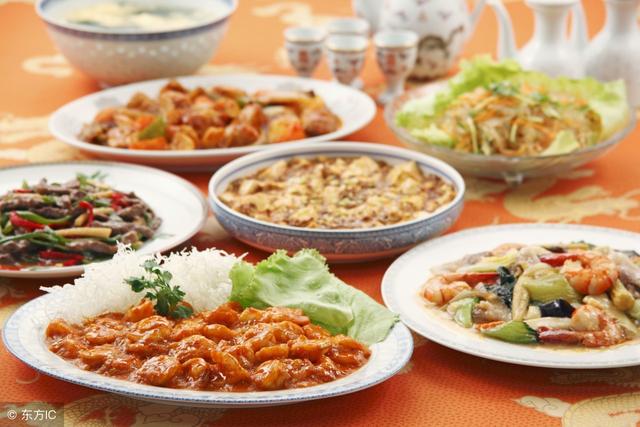 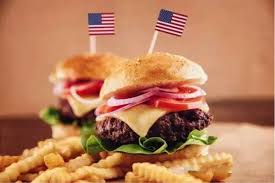 Nǐ    zhōngguórén  
5.你    美国人，
03
Kèwén  课 文Text
xīng qī
bái yīng ài
Nǐ shì xǐhuān chī Zhōngguó cài hái shì Měiguó cài？
A：白英爱，九月十二号是星期几？

B：是星期四。

A：那天是我的生日。

B：是吗？你今年多大？

A：十八岁。

B：我星期四请你吃饭，怎么样？

A：太好了。谢谢，谢谢。
A：你是喜欢吃中国菜还是美国菜？

B：我是英国人，可是我喜欢吃中国菜。

A：好，我们吃中国菜。

B：星期四几点？

A：七点半怎么样？

B：好，星期四晚上见。

A：再见。
xīng qī
kě shì wǒ xǐ huān chī Zhōngguó cài
Yīngguó rén，
shēng rì
Zhōngguó cài
nǐ jīn nián duō dà
xīng qī
suì
zěn me yàng
zěn me yàng
wǎnshàng jiàn
xīng qī
qǐng
tài hǎo le
xiè xiè
zài jiàn
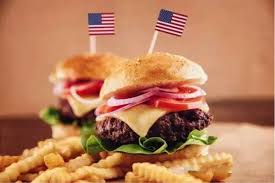 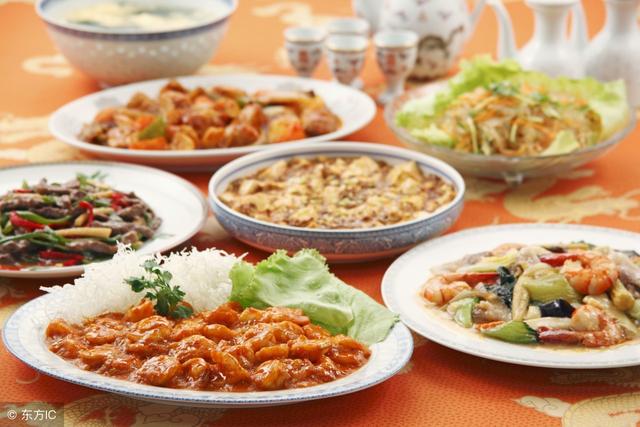 A：白英爱，九月十二号是星期几？

B：是星期四。

A：那天是我的生日。

B：是吗？你今年多大？

A：十八岁。

B：我星期四请你吃饭，            ？

A：太好了。谢谢，谢谢。
A：你是喜欢吃中国菜还是美国菜？

B：我是英国人，可是我喜欢吃中国菜。

A：好，我们吃中国菜。

B：星期四几点？

A：七点半，              ？

B：好，星期四晚上        见。

A：再见。
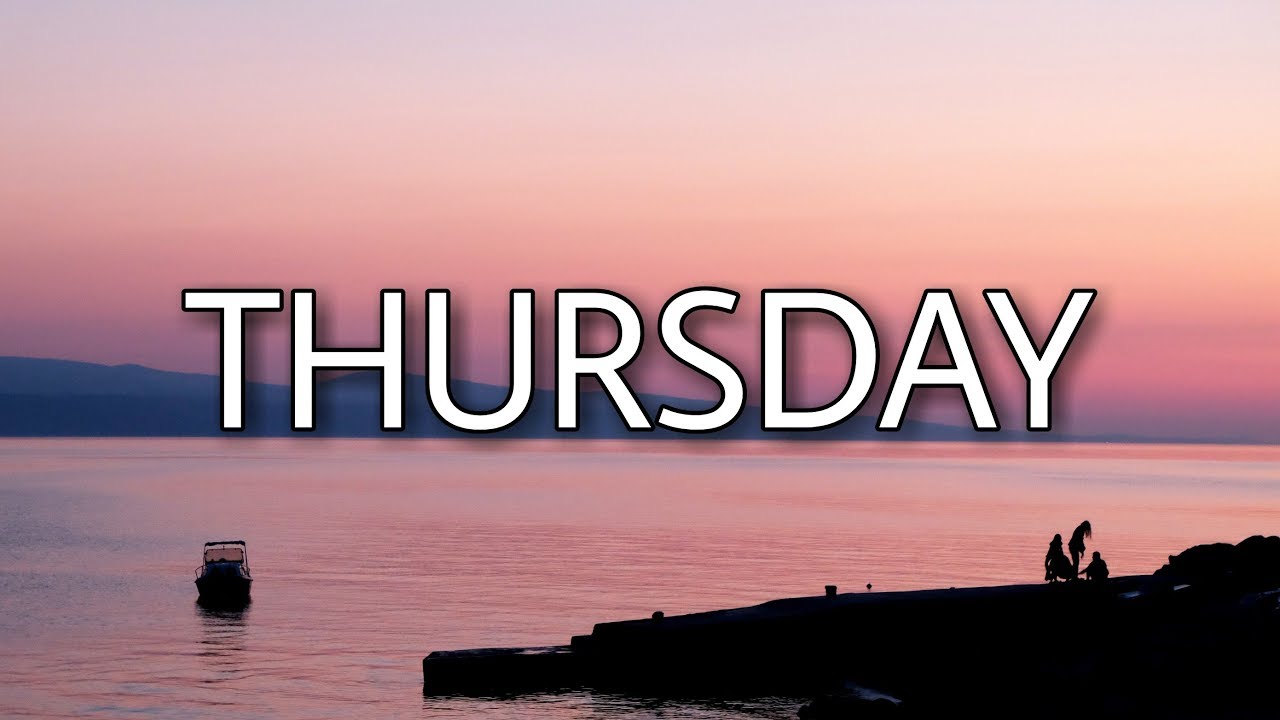 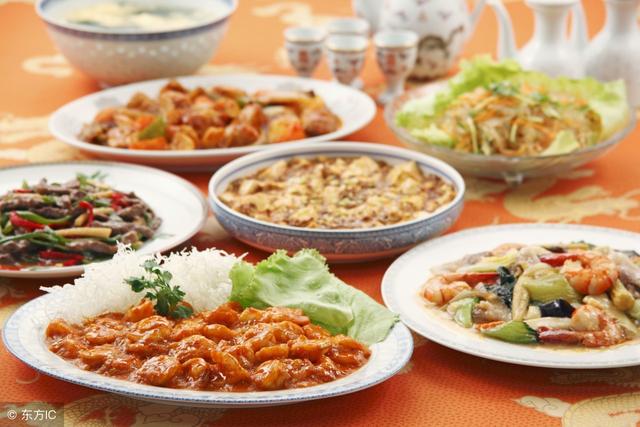 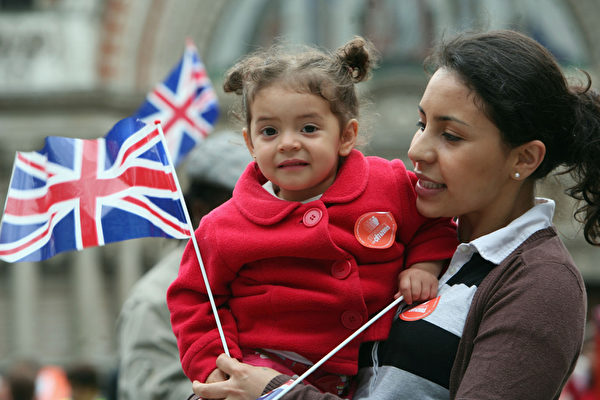 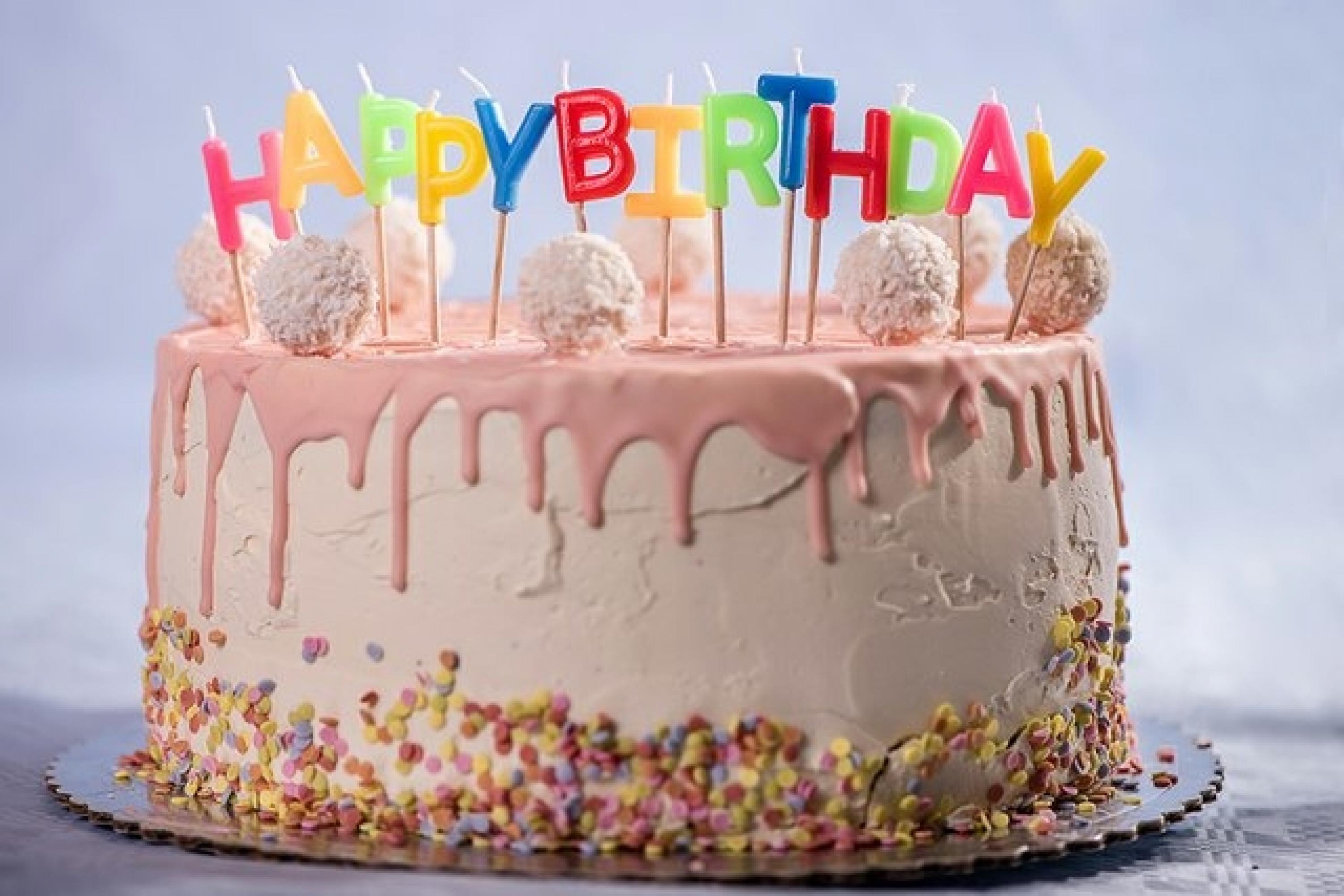 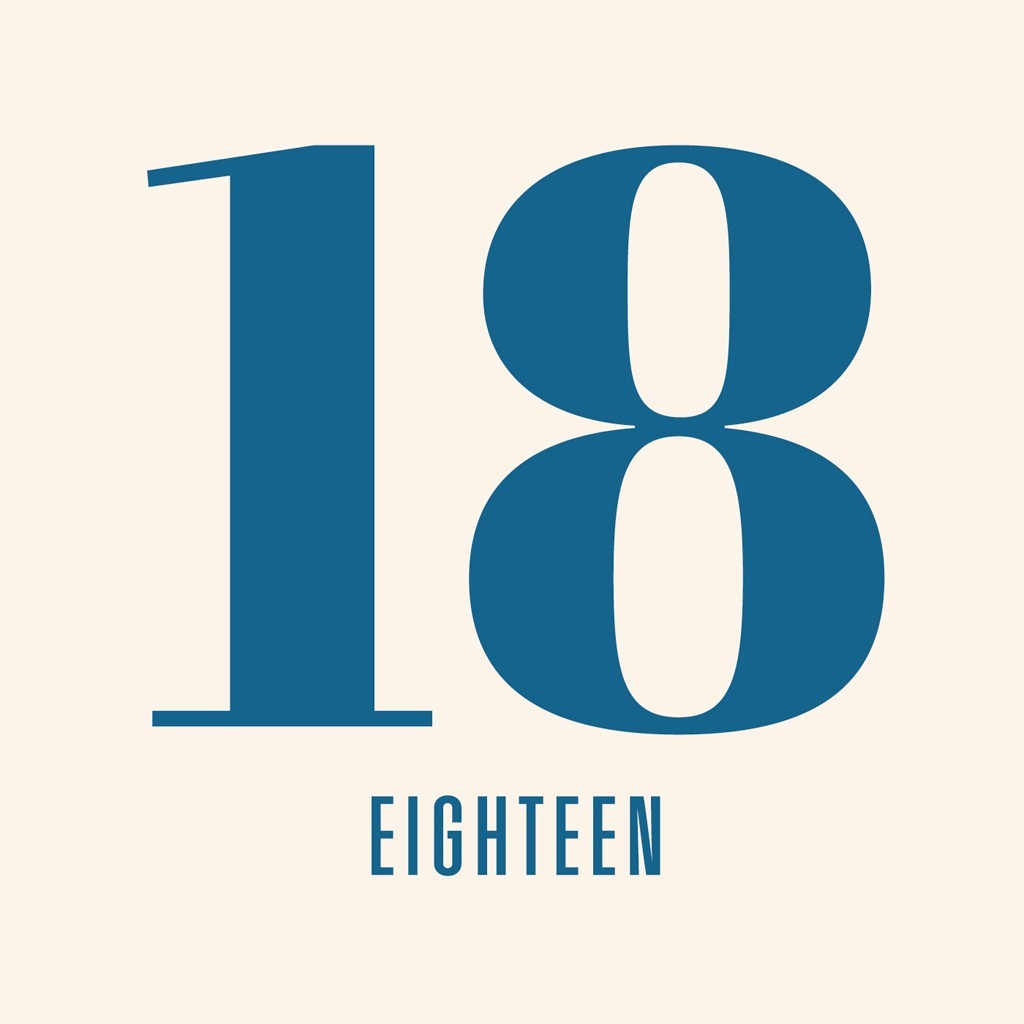 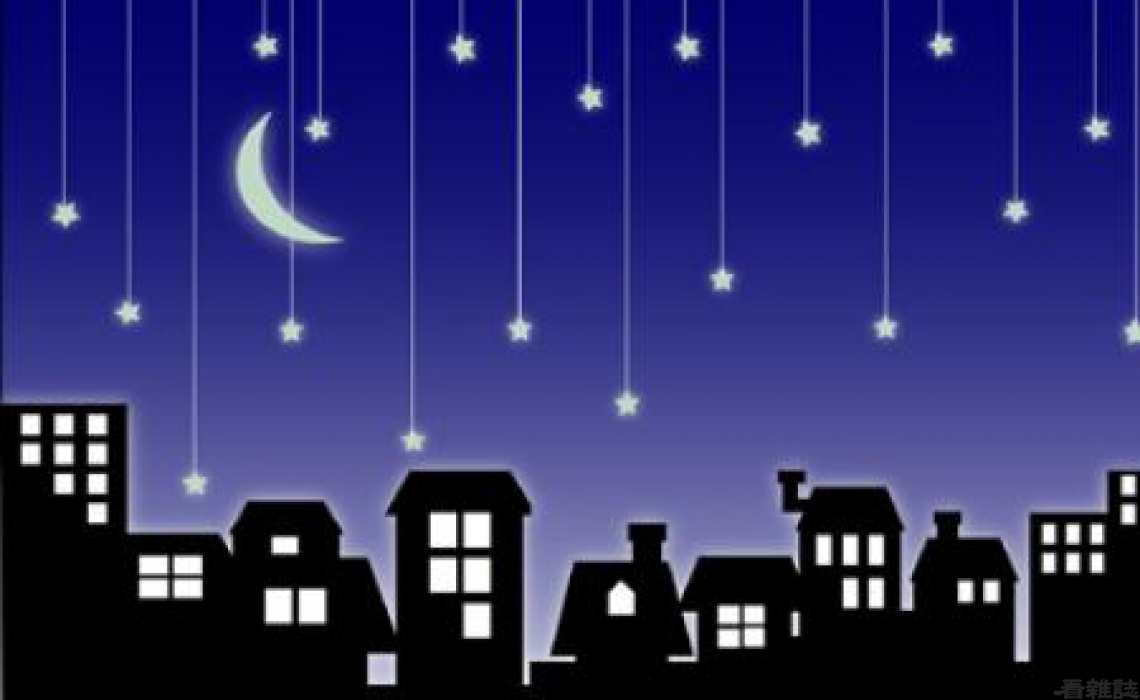 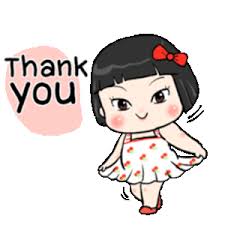 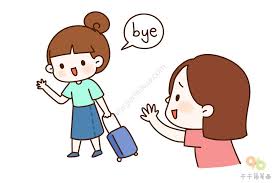 04
shēngcí 生词New words
xiàn zài
xiàn zài jǐ diǎn
现在
    t now
A：现在几点？
B：               。
xiàn zài jǐ diǎn
A：现在几点？
B：               。
Kè
刻
m quarter（of an hour）
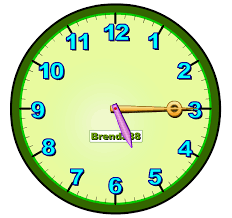 shì（r）
事（儿）
  n matter；affair；event
A：今天星期几？
B：               。
jīn tiān
今天
        t today
A：今天是几月几号？
B：               。
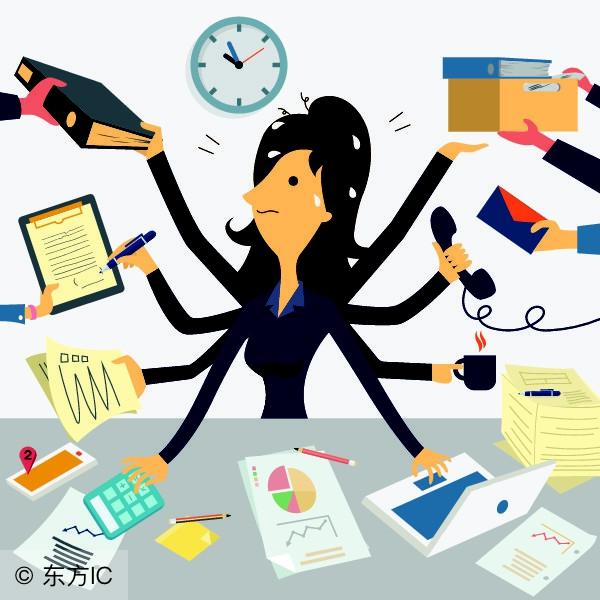 máng
hěn
忙
   adj busy
很
   adv very
她很忙
A：明天星期几？
B：               。
jīn tiān
明天
      t tomorrow
A：明天是几月几号？
B：               。
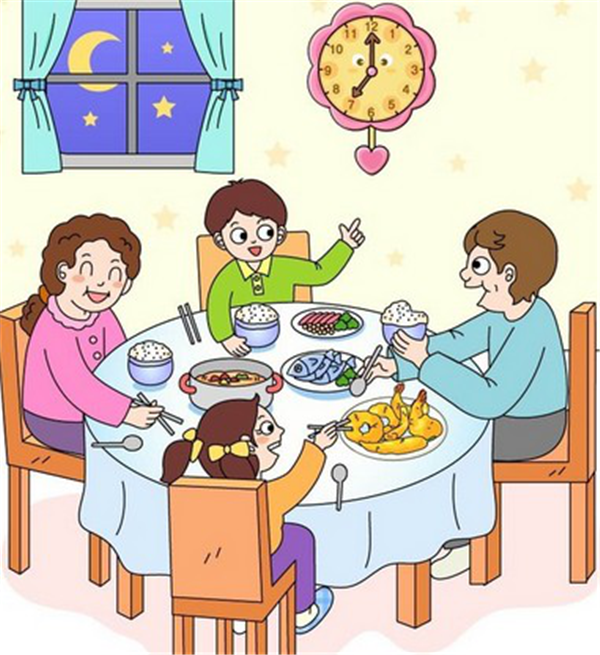 wǎnfàn
晚饭
 n dinner；supper
wèi shén me
为什么
             qpr why
yīn wèi
因为
    conj because
hái
还
adv also；too；as well
tóng xué
同学
n classmate
tóng xué
A：你认识李友吗？
B：               。
认识
v tobe acquainted with；to recognize
péng you
我们是好朋友。
wǒ men shì hǎo péng yǒu
朋友
v to be acquainted with；to recognize
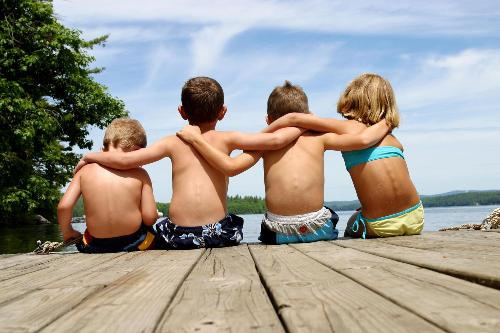 END